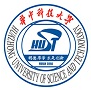 Huazhong University of Science and Technology
School of Civil Engineering and Mechanics
Probabilistic seismic hazard assessment for the pseudo-negative stiffness control of a steel base-isolated building: A comparative  study with bilinear isolation scheme
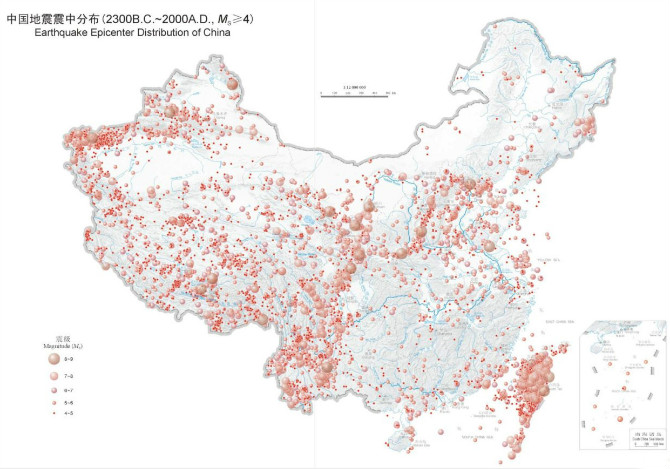 Wei Gong，龚微，PhD Candidate, 
Huazhong University of Science and Technology
Email: ivykung@foxmail.com
1037, LuoYu Road, Wuhan, China,430074
Earthquake Epicenter Distribution of China
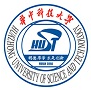 Huazhong University of Science and Technology
School of Civil Engineering and Mechanics
Background
Objective
Method
Conclusion
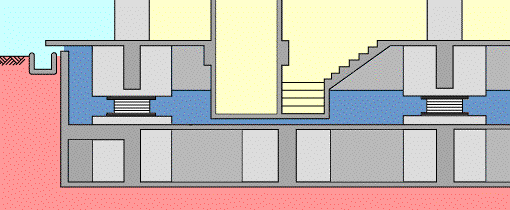 Flexibility
Superstructure demands
Base movement
Near-fault ground motion
Extensive earthquake
Upper connection plate
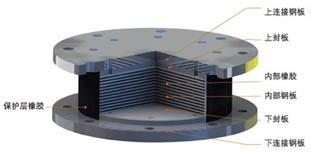 Upper cover plate
Internal rubber
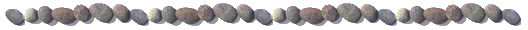 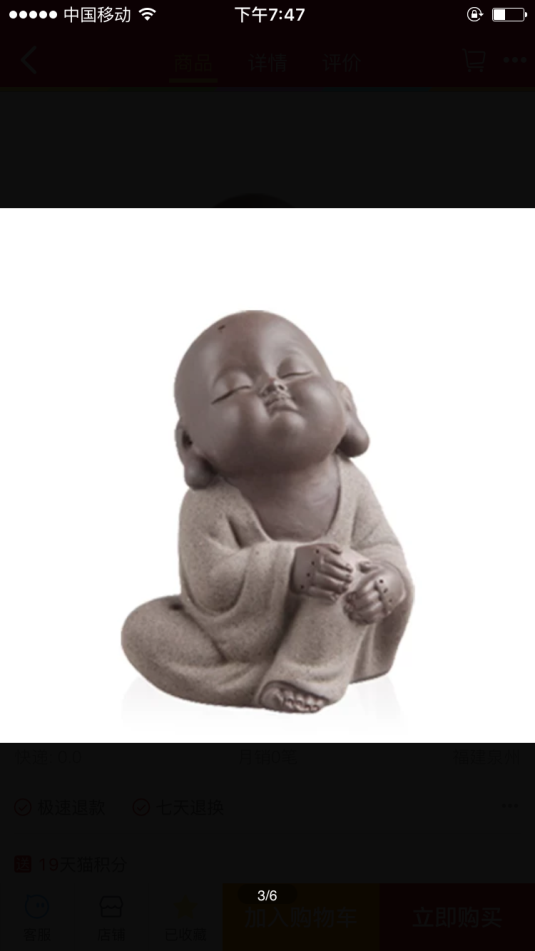 Internal steel plate
New device brings new problem!
Lower cover plate
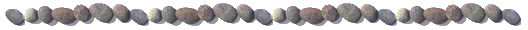 Lower connection plate
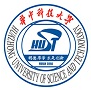 Huazhong University of Science and Technology
School of Civil Engineering and Mechanics
Background
Objective
Method
Conclusion
Structure control
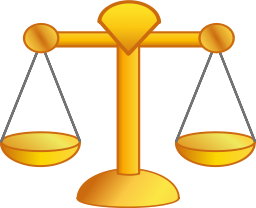 Isolation
safety
Isolation
effective
Reduce isolation effectiveness 
in superstructure response control
passive
active
Require large power supply and doubtable reliability
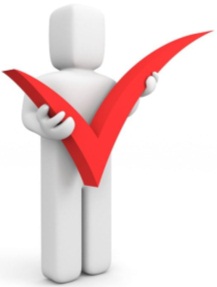 Semi-active
Effectiveness + reliability + adaptability
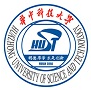 Huazhong University of Science and Technology
School of Civil Engineering and Mechanics
Background
Objective
Method
Conclusion
Is there a semi-active control algorithm simple?
earthquake
structure
response
feedforward sensor
control device
feedback  sensor
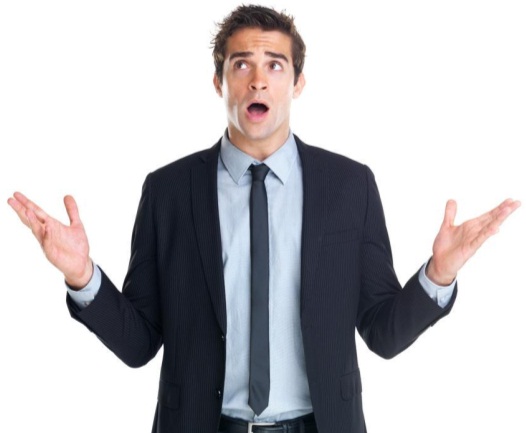 control 
algorithm
Conventional semi-active control algorithm：
clipped-optimal control
maximum energy dissipation
modulated homogeneous friction
fuzzy logic-based control
Lyapunov control algorithm
complicated computational process
Complex
massive sensing networks
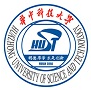 Huazhong University of Science and Technology
School of Civil Engineering and Mechanics
Background
Objective
Method
Conclusion
pseudo-negative stiffness (PNS) control
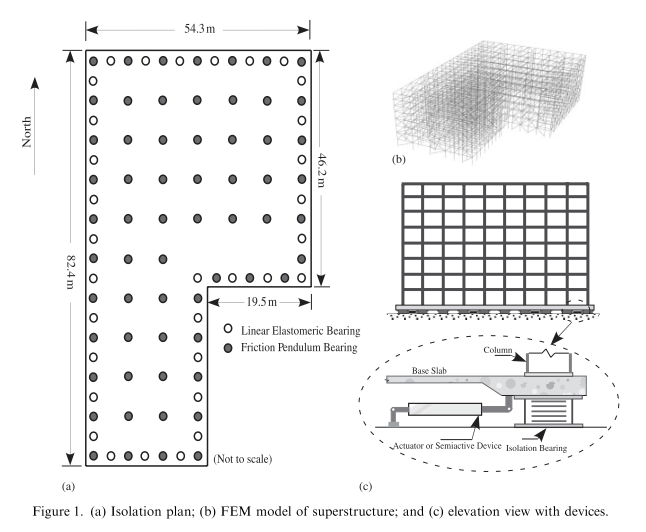 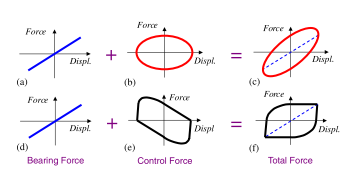 Force
Force
Force
Displ.
Displ.
Displ.
Force
Force
Force
Displ.
Displ.
Displ.
Bearing Force
Control Force
Total Force
Input voltage
reduced force transmission to the superstructure
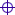 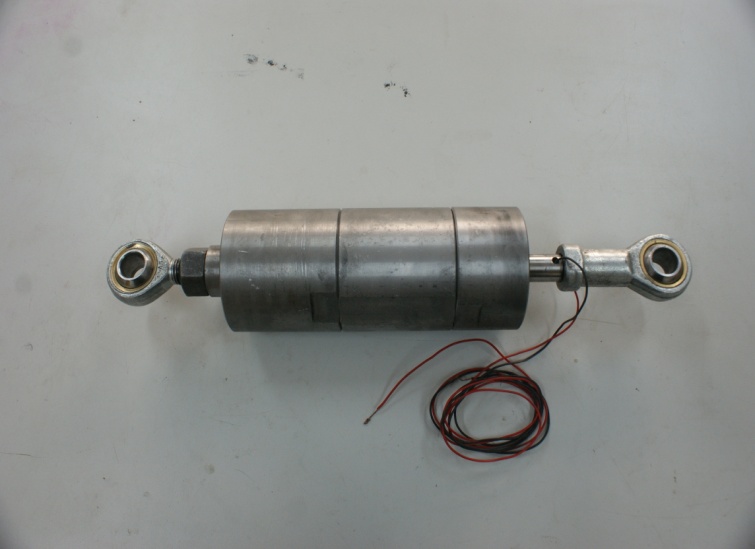 53.4%
high damping ratio
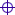 Displ.
Effectiveness;      Safety;      Simplicity
1、Low energy source requirement
2、high control force
base shear
base displ.
func. of displ
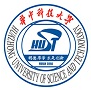 Huazhong University of Science and Technology
School of Civil Engineering and Mechanics
Background
Objective
Method
Conclusion
PNS control
Less base shear
Large damping
?
Force to super.
Base displ.
A low base shear is not a guarantee of an real effective isolation system because the high modes, which carry both the floor acceleration and inter-storey drift, are almost orthogonal to the base shear.
real effective
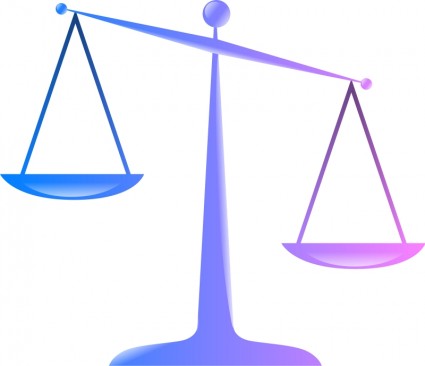 acc. & drift 
in super
Less acc. & drift
in super.
base shear
base displ.
(Kelly, 1999)
Can we get both?
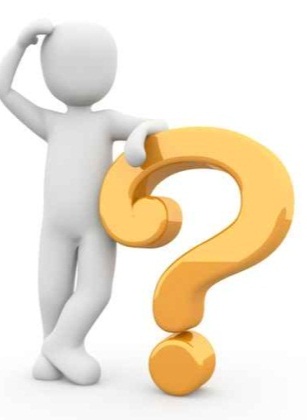 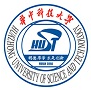 Huazhong University of Science and Technology
School of Civil Engineering and Mechanics
Background
Objective
Method
Conclusion
variability in seismic intensity
socio-economic
Response quantities can't be always reduced simultaneously for a specific control strategy.
Ideal isolation control principle
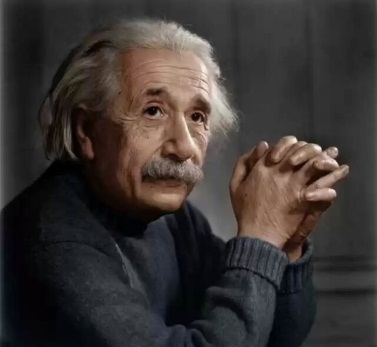 Basic concept :
different seismic intensity different control objective
frequent earthquake
improve the structural functionality
→
acc. and drift in super.
extreme earthquake
improve the structural safety
→
isolator displacement
reduce the overall economic loss
Ideal isolation control principle solves the conflict between iso. effectiveness and iso. safety.
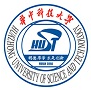 Huazhong University of Science and Technology
School of Civil Engineering and Mechanics
Background
Objective
Method
Conclusion
Modified PNS control
MPNS
Propose
evaluate
Deterministic

   Probabilistic
Ideal isolation control principle
difficulty
Probabilistic seismic risk assessment
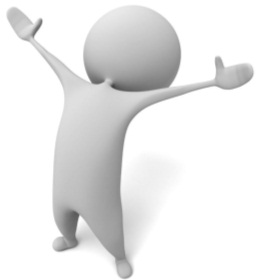 Benchmark base-isolated building
MPNS, PNS and passive damping control
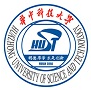 Huazhong University of Science and Technology
School of Civil Engineering and Mechanics
Background
Objective
Method
Conclusion
Part 1: Modified pseudo-negative stiffness (MPNS) control
Control object:
energy dissipation capacity
loosen the restriction on isolator displacement for low-to-moderate seismic intensity
V0=1
prevent the relative movement of isolators for high seismic intensity
kpns=5
passive energy dissipation fashion
UT=0.2
increasing the control force
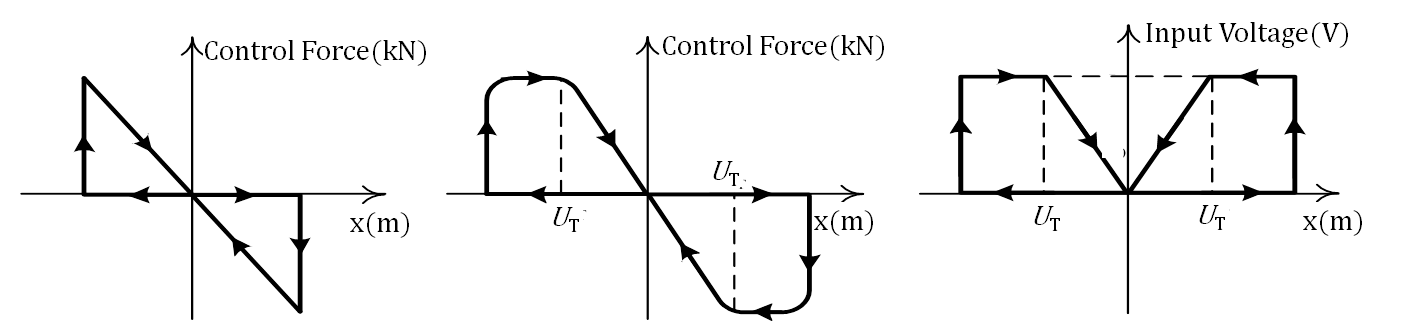 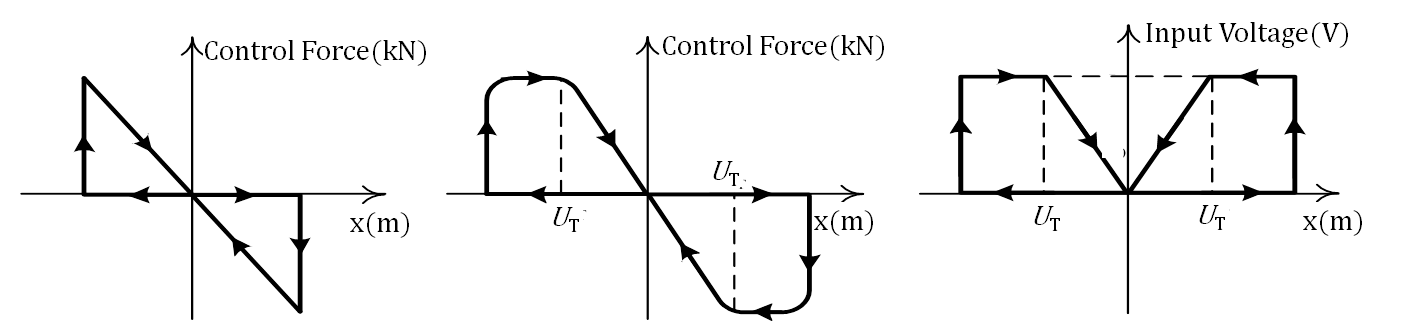 V0
Implemented by MRD
Force-displacement sketch of MPNS
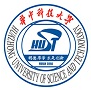 Huazhong University of Science and Technology
School of Civil Engineering and Mechanics
Background
Objective
Method
Conclusion
Part 2: Deterministic assessment  of MPNS control
PGA = 0.139 g
PGA = 0.8 g
Seismic input : El Centro
Displacement(m)
Acceleration (m/s2)
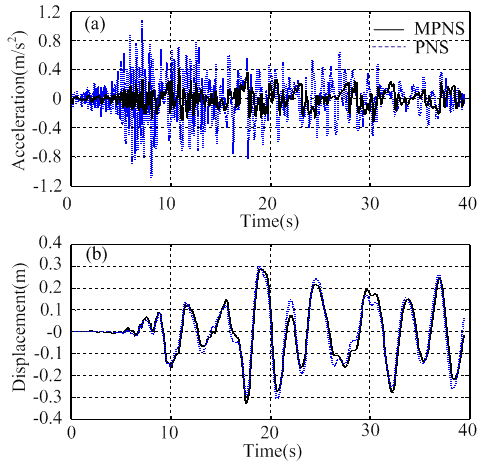 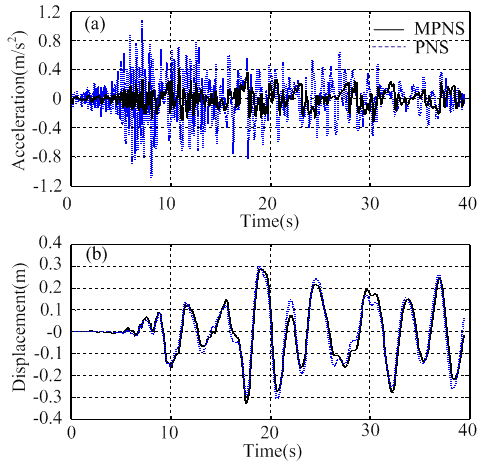 x-direction
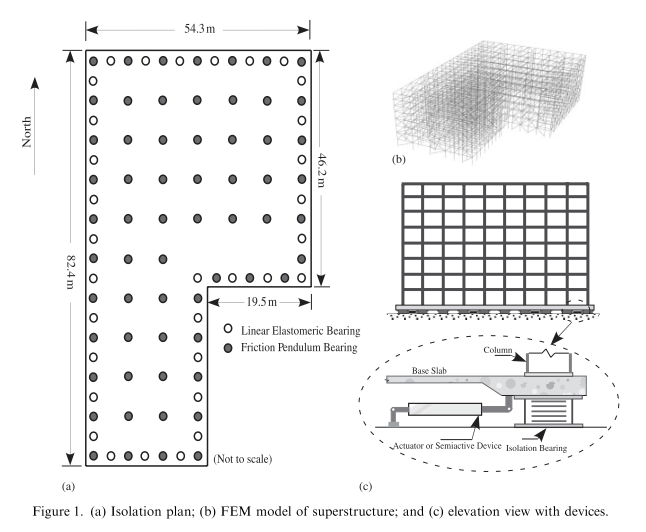 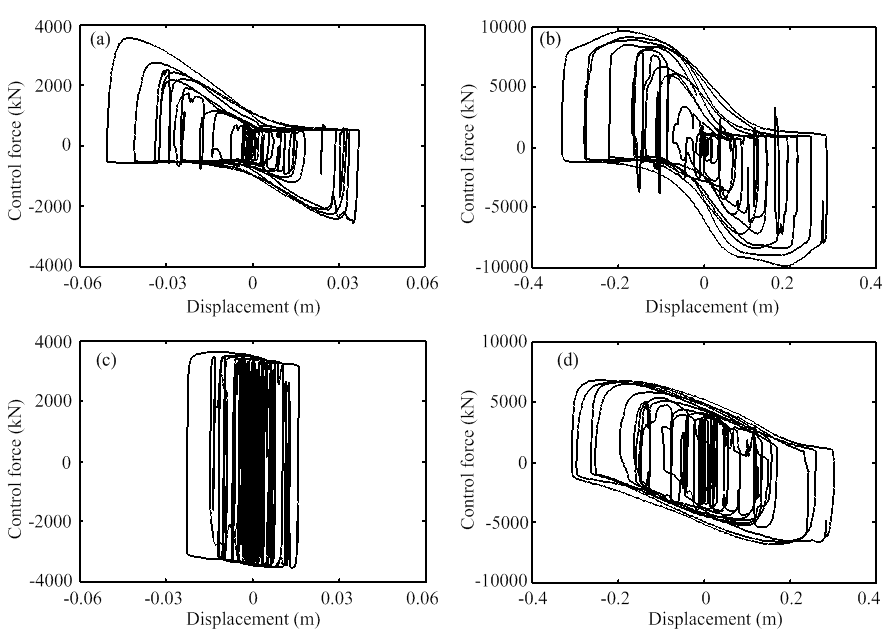 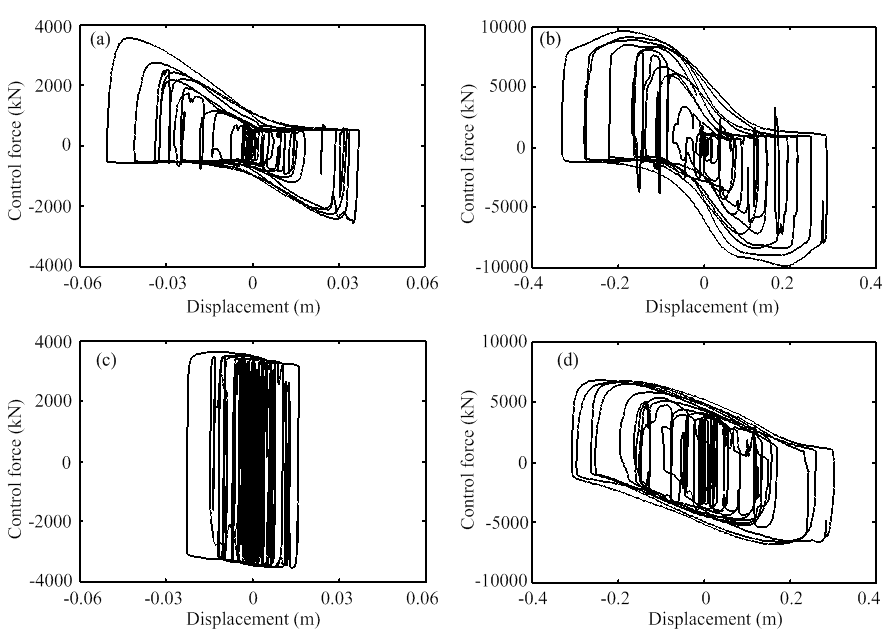 MPNS
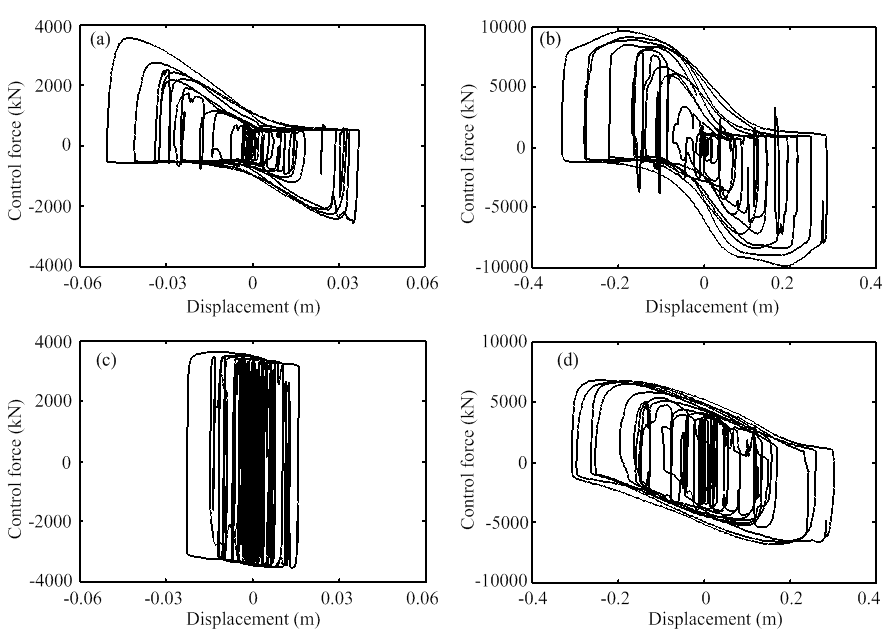 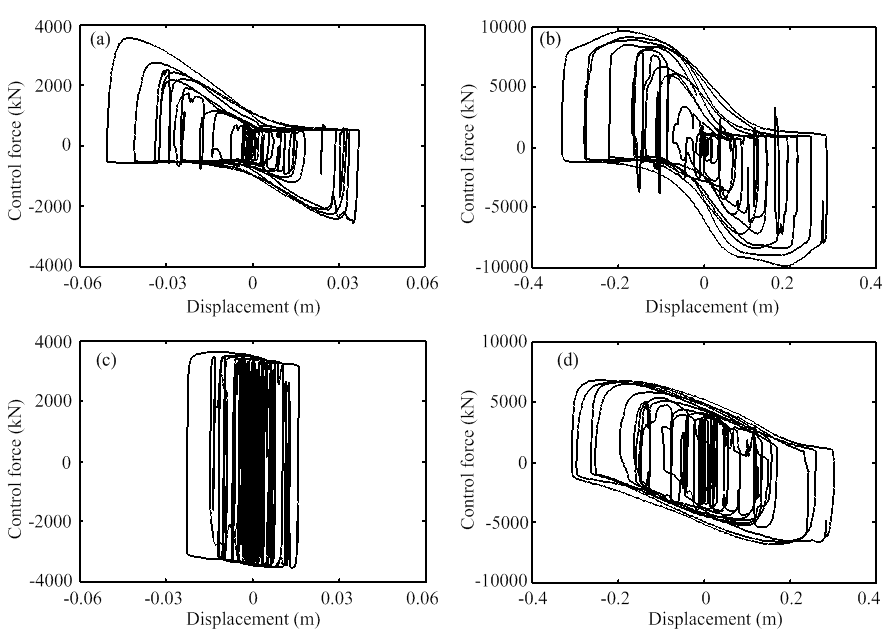 PNS
Larger contr. force for MPNS
Larger iso. displ. for MPNS
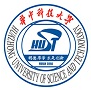 Huazhong University of Science and Technology
School of Civil Engineering and Mechanics
Background
Objective
Method
Conclusion
Part 3:  Probabilistic seismic hazard/risk assessment (PSHA) of MPNS control
Definition :
estimate probabilities of exceeding various damage states for a certain damage measure
Merit :
consider various ground motions with different frequency contents and intensities
explicit
descript structural performances in probabilistic format
scientifically complete
Damage Measure (DM)  :
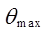 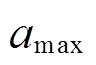 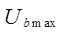 EDP
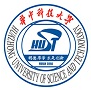 Huazhong University of Science and Technology
School of Civil Engineering and Mechanics
Background
Objective
Method
Conclusion
Part 3:  Probabilistic seismic hazard/risk assessment (PSHA) of MPNS control
Site Hazard
Nonlinear IDA
Probabilistic Seismic Fragility
Structure Hazard
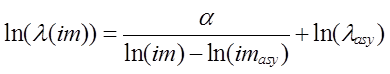 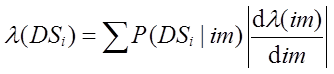 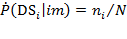 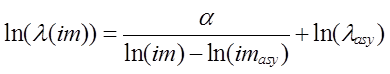 Scale up with IM
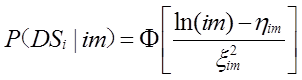 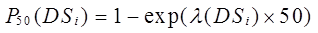 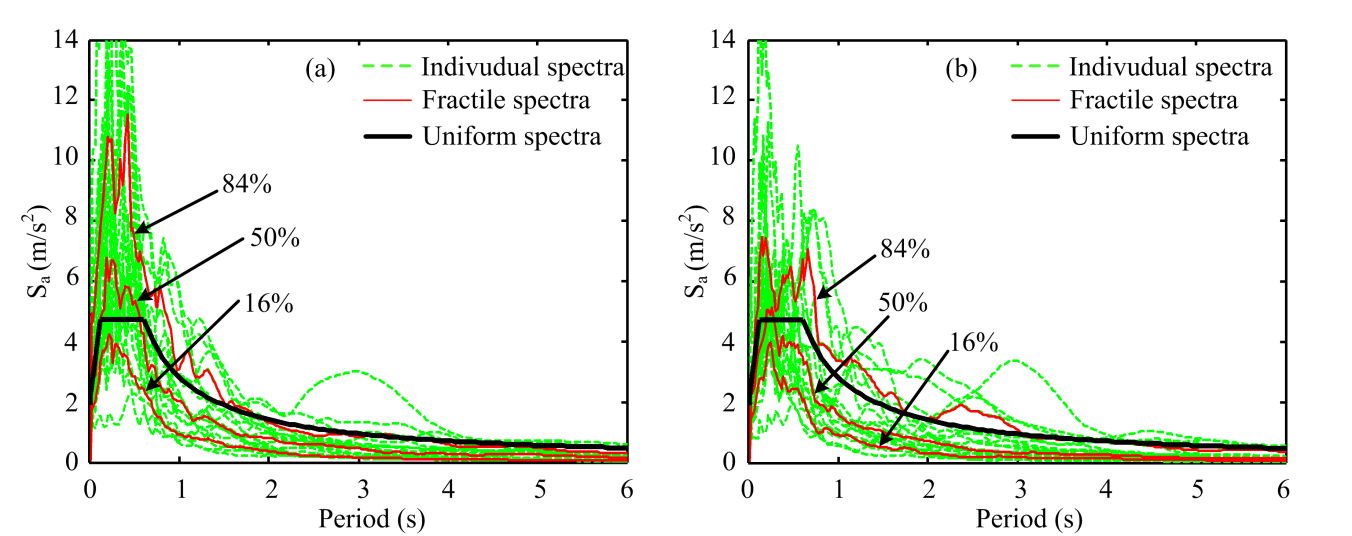 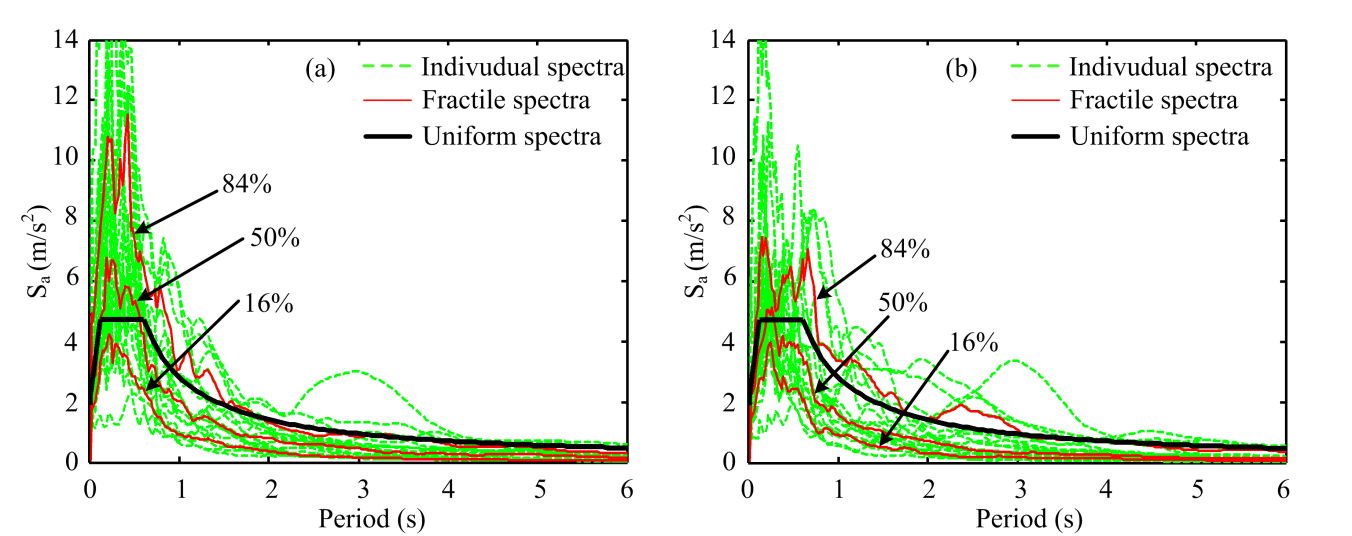 Sa(T1)
IM
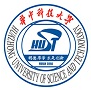 Huazhong University of Science and Technology
School of Civil Engineering and Mechanics
Background
Objective
Method
Conclusion
Part 3:  Probabilistic seismic hazard/risk assessment (PSHA) of MPNS control
Site Hazard
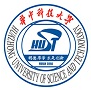 Huazhong University of Science and Technology
School of Civil Engineering and Mechanics
Background
Objective
Method
Conclusion
Part 3:  Probabilistic seismic hazard/risk assessment (PSHA) of MPNS control
Nonlinear IDA
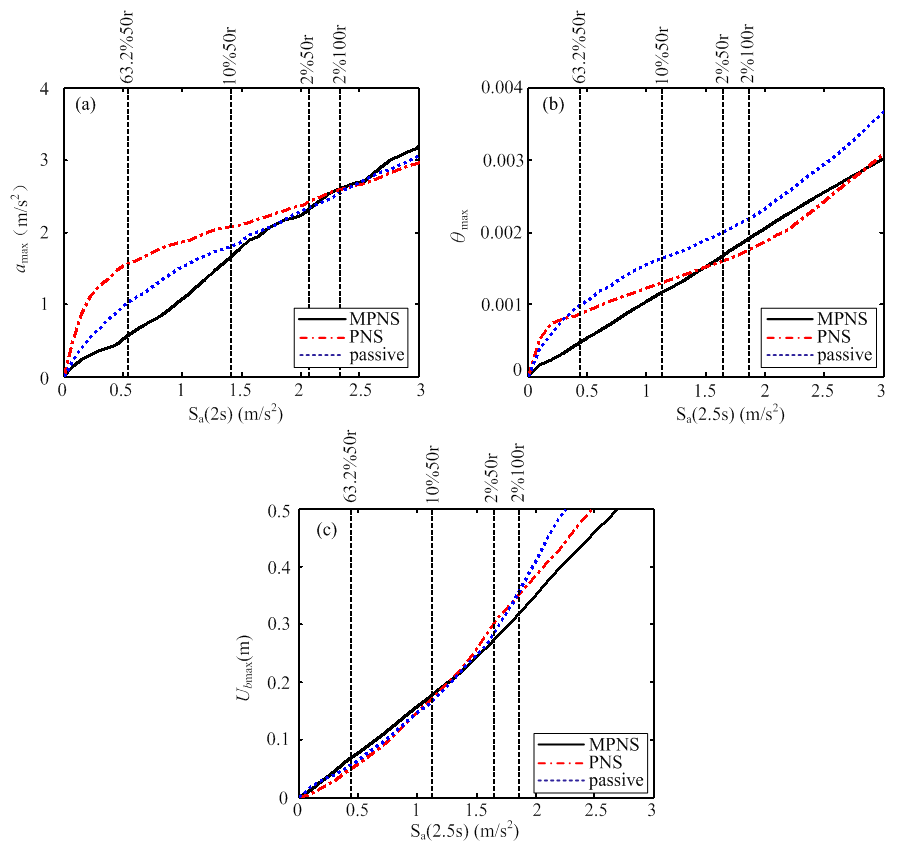 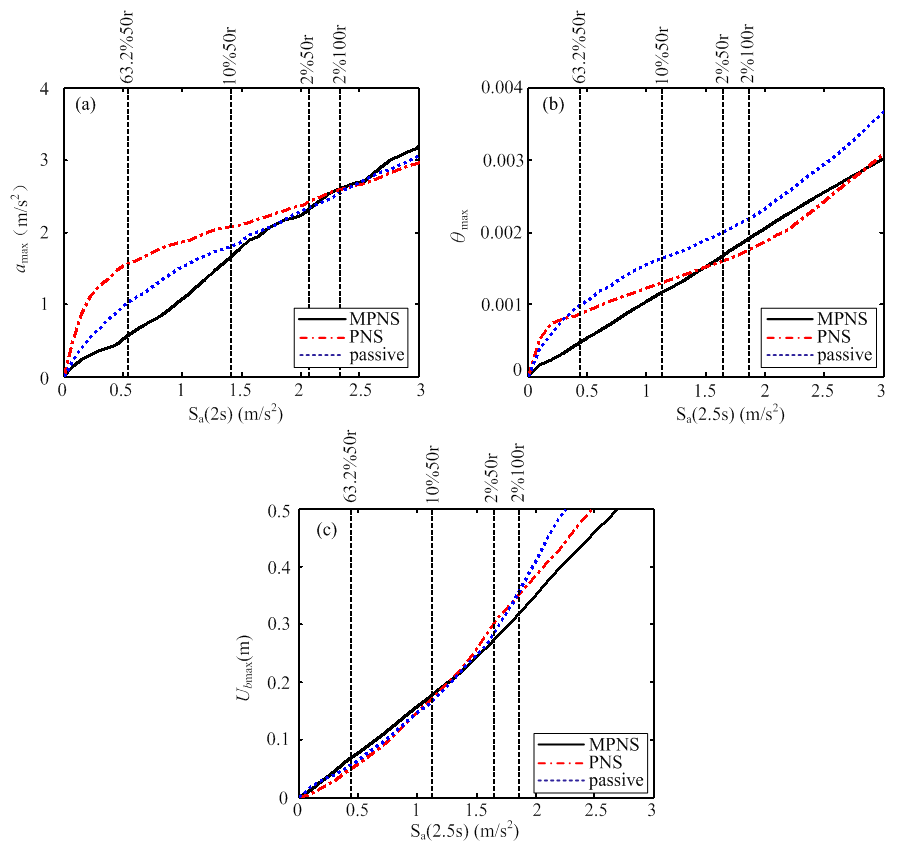 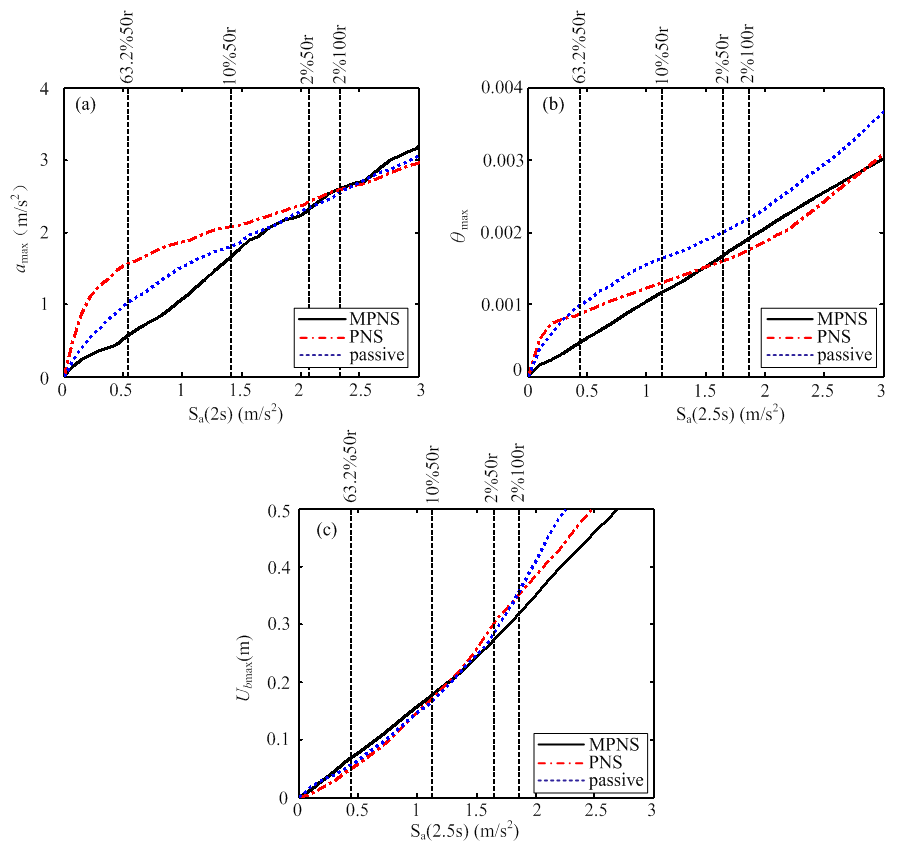 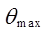 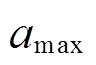 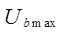 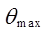 PNS-MPNS
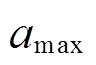 PNS
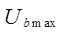 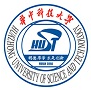 Huazhong University of Science and Technology
School of Civil Engineering and Mechanics
Background
Objective
Method
Conclusion
Part 3:  Probabilistic seismic hazard/risk assessment (PSHA) of MPNS control
Probabilistic Seismic Fragility
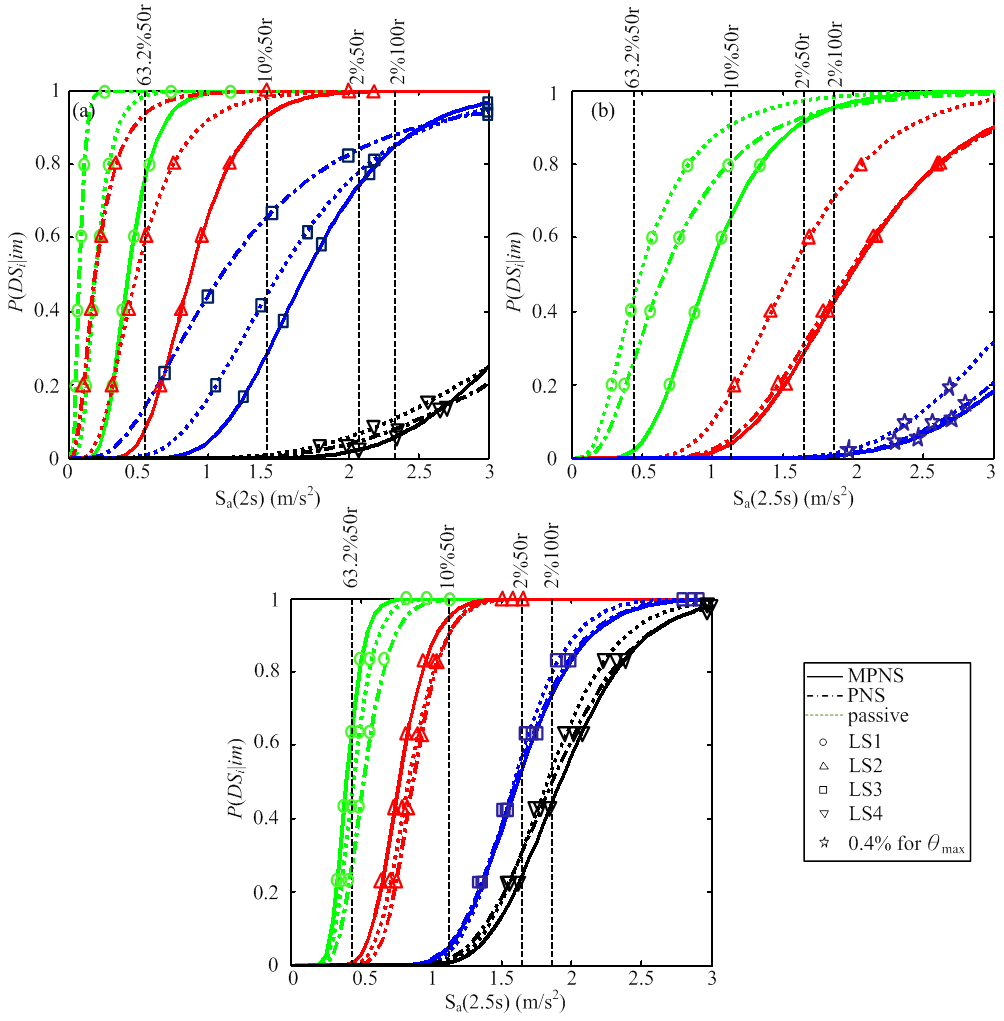 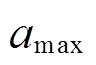 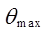 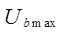 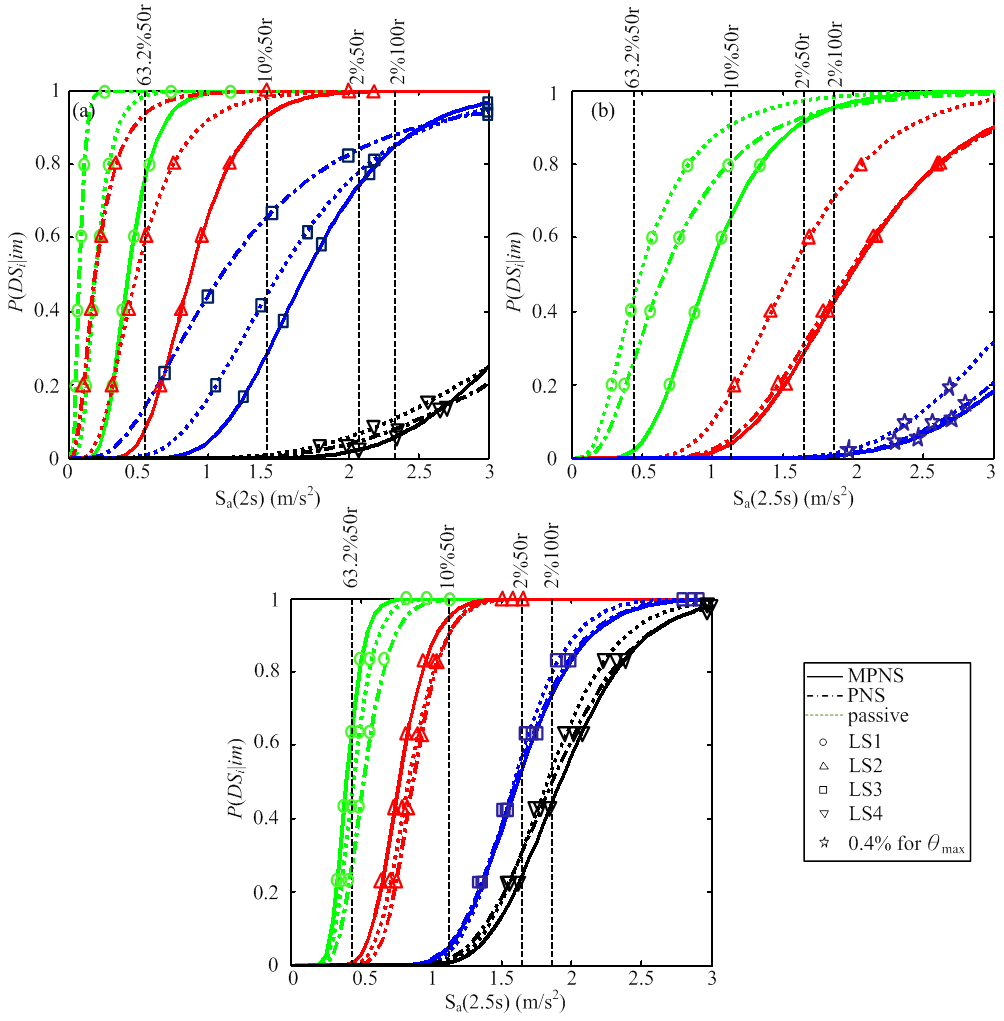 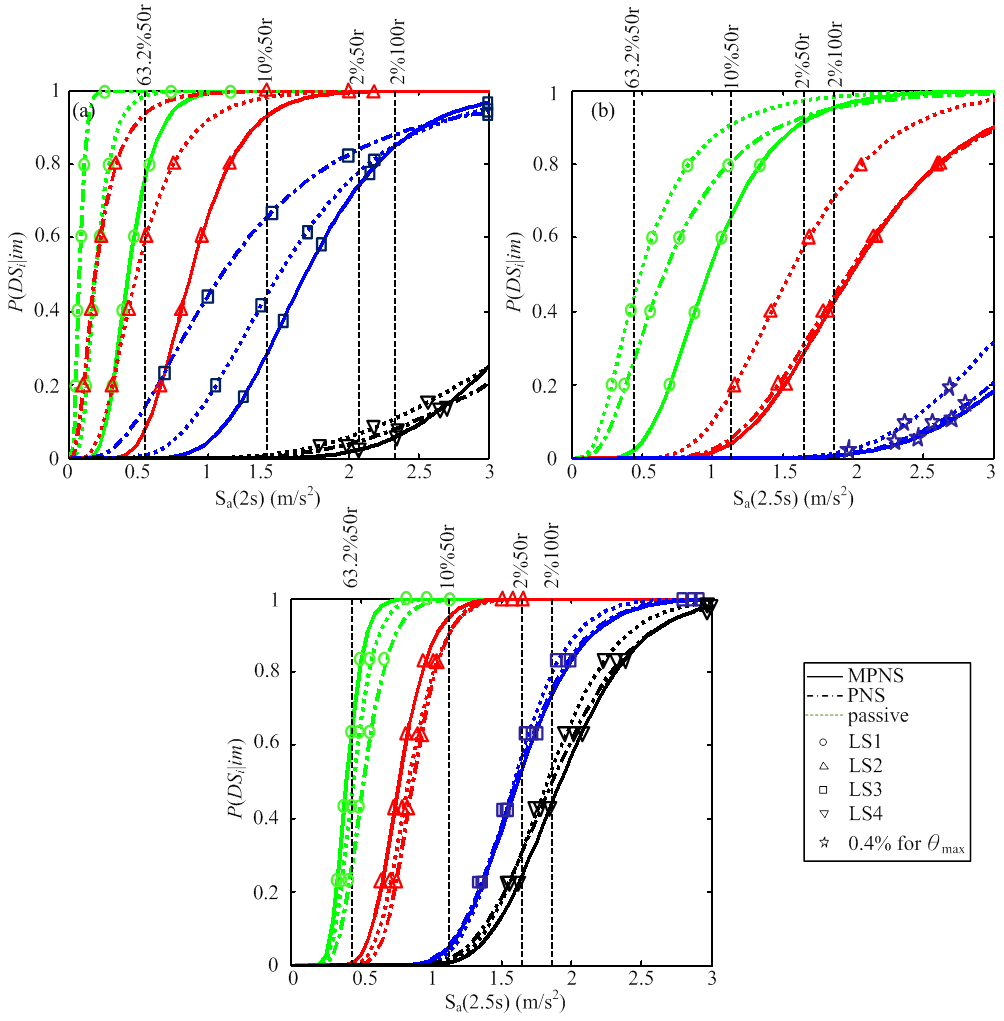 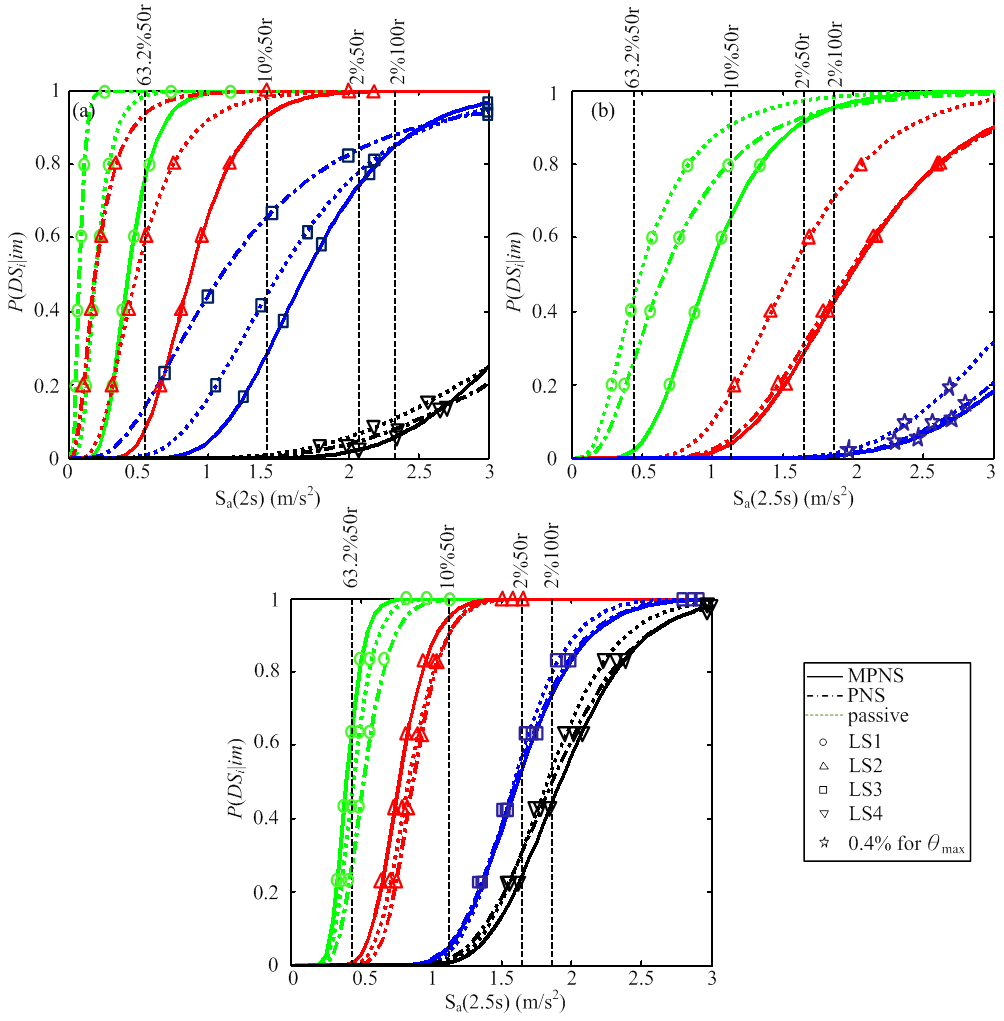 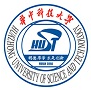 Huazhong University of Science and Technology
School of Civil Engineering and Mechanics
Background
Objective
Method
Conclusion
Part 3:  Probabilistic seismic hazard/risk assessment (PSHA) of MPNS control
Structure Hazard
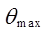 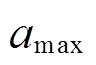 probabilities of exceeding DMs per 50 years
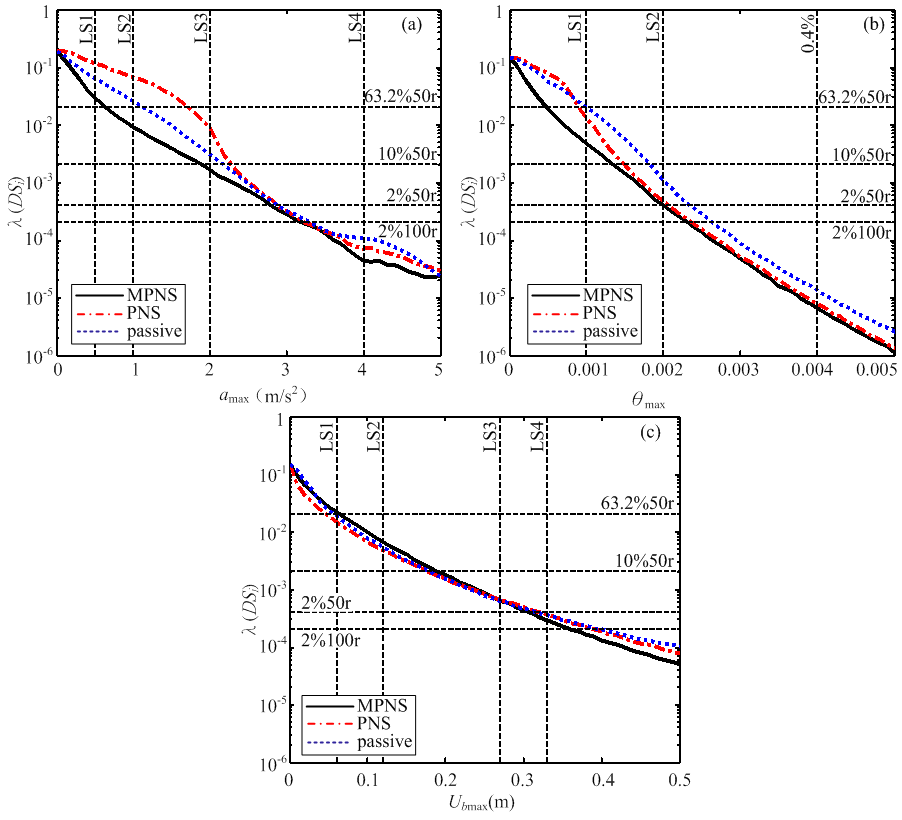 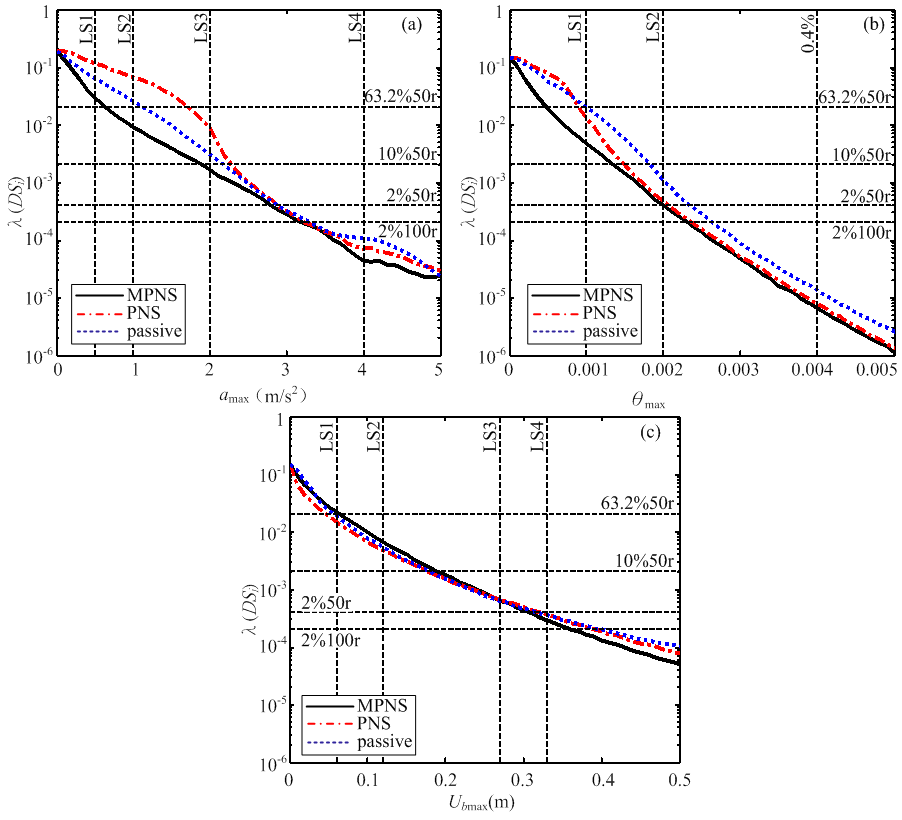 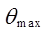 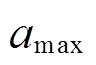 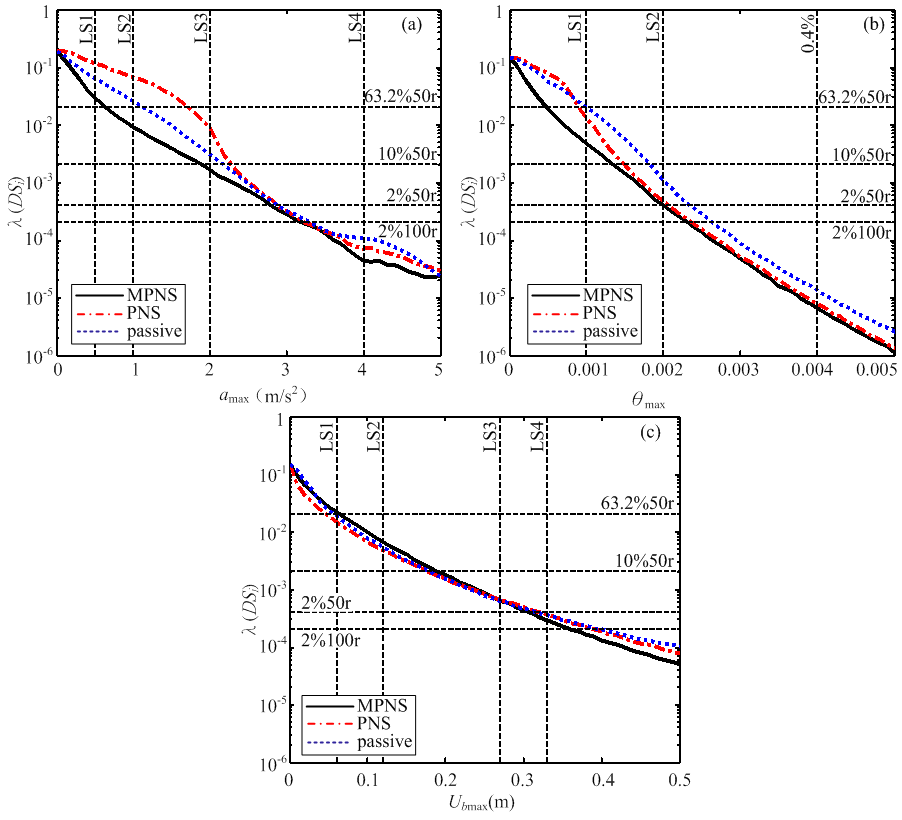 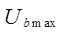 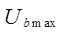 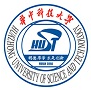 Huazhong University of Science and Technology
School of Civil Engineering and Mechanics
Background
Objective
Method
Conclusion
A MPNS control scheme is proposed based on the ‘ideal isolation control   
      principle.’
The effect of the MPNS control is investigated within a probabilistic  
      performance-based seismic engineering framework in terms of structural 
      functionality and safety.
MPNS control exhibits an enhanced ideal isolation control capacity for  
      improving structural functionality to a substantial extent for low seismic  
      intensities and for enhancing structural safety from collapse.
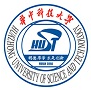 Huazhong University of Science and Technology
School of Civil Engineering and Mechanics
Thank you ~
Wei Gong，龚微，PhD Candidate, 
Huazhong University of Science and Technology
Email: ivykung@foxmail.com
1037, LuoYu Road, Wuhan, China,430074